(TH/8-1, Jae-Min Kwon et al.)  Gyrokinetic XGC1 Simulation Study of Magnetic Island Effects on Neoclassical and Turbulence Physics in a KSTAR Plasma
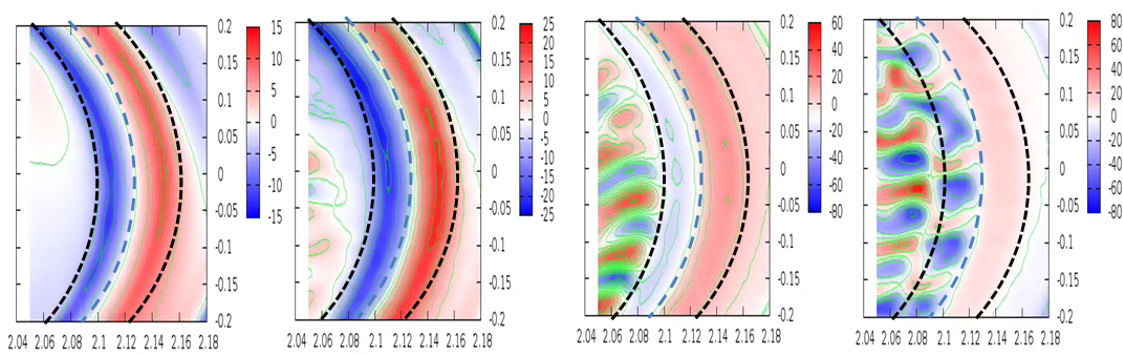 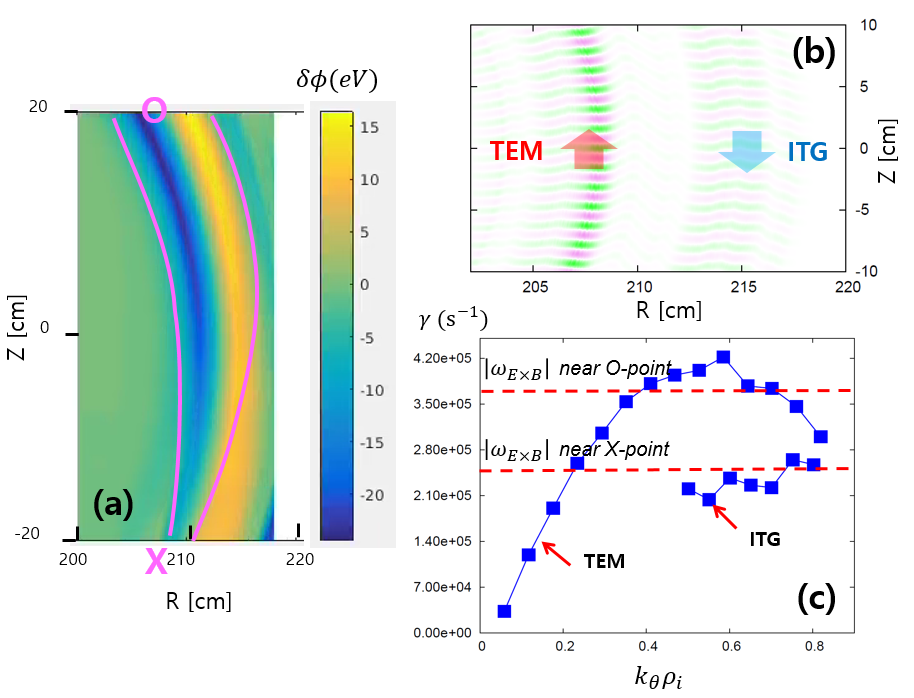 (a)
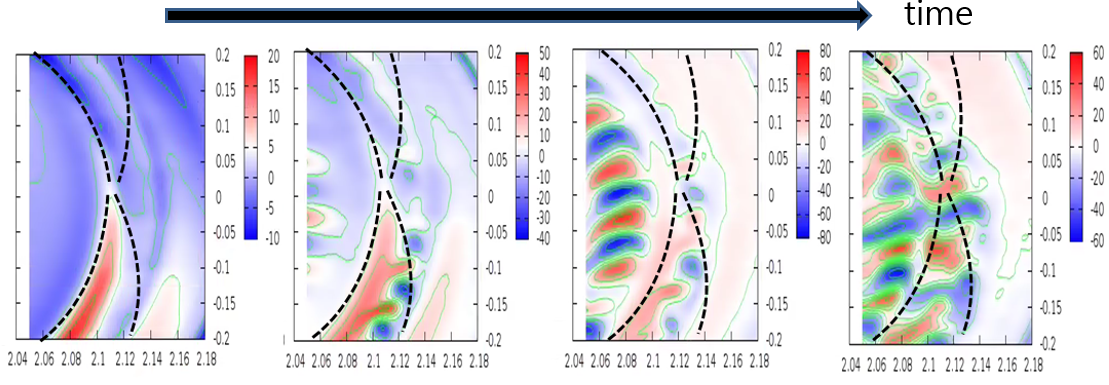 (b)
Turbulence evolution near (a) O-point of magnetic island and (b) X-point of magnetic island.  The blacked dashed lines represent the separatrix of the magnetic island.
Ref: M.J. Choi et al, Nucl. Fusion Lett. 57, 126058 (2017);  Jae-Min Kwon et al, Phys. Plasmas 25, 052506 (2018)